8-sinf
ALGEBRA
Mavzu: O‘rin almashtirish.
              Guruhlash
Mustahkamlash
Ketma-ket keluvchi n ta sonning ko‘paytmasi n! ko‘rinishida belgilanadi va “en factorial” deb o‘qiladi:
                               n! = 1 · 2 · 3 · … · (n-1) · n.
7! : 5! =
42
24
1 · 2 · 3 · 4 =
4! =
720
1! +0! =
1 · 2 · 3 · 4 · 5 · 6 =
2
6! =
1+1=
Kombinatorika
O‘rin almashtirish
Guruhlash
O‘rinlashtirish
Tartibi muhim emas
Tartibi muhim
O‘rin almashtirish
n ta turli elementni n ta turli joyga n! usul bilan joylashtirish mumkin:
Masala.  Futbol, voleybol, tennis va yugurish bo‘yicha sport musobaqalarining jadvali tuzilishi lozim. Necha xil usulda  jadval tuzish mumkin?
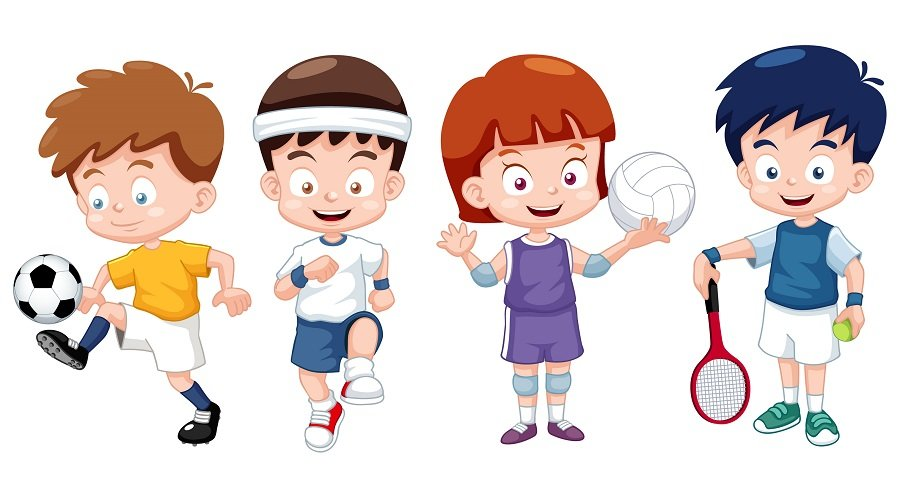 MASALA
8- sinfda payshanba kuni 6 ta dars bor: algebra, geograiya, adabiyot, ona tili, biologiya va jismoniy tarbiya. Berilgan fanlardan necha xil dars jadvali tuzish mumkin?
6
Algebra
720
1· 2 · 3 · 4 · 5 · 6 =
Geografiya
5
Adabiyot
4
Ona tili
3
6!
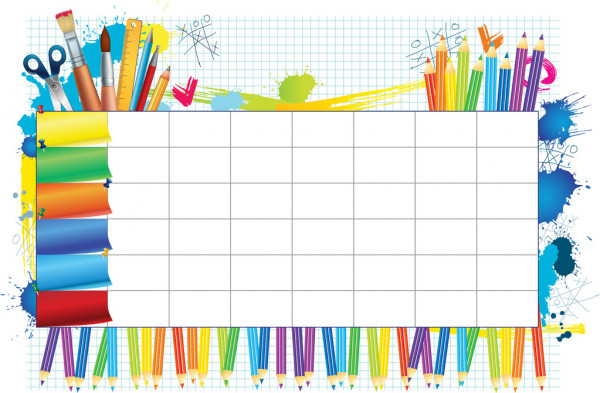 Biologiya
2
Jismoniy tarbiya
1
Guruhlash
Masala: 12 o‘quvchidan 4 ta o‘quvchini navbatchilik tashkil  qilishi uchun olish kerak bo ‘lsa, bu ketma-ketlikni nechta usulda bajarish mumkin?
Javob: 495 ta usul
Guruhlash
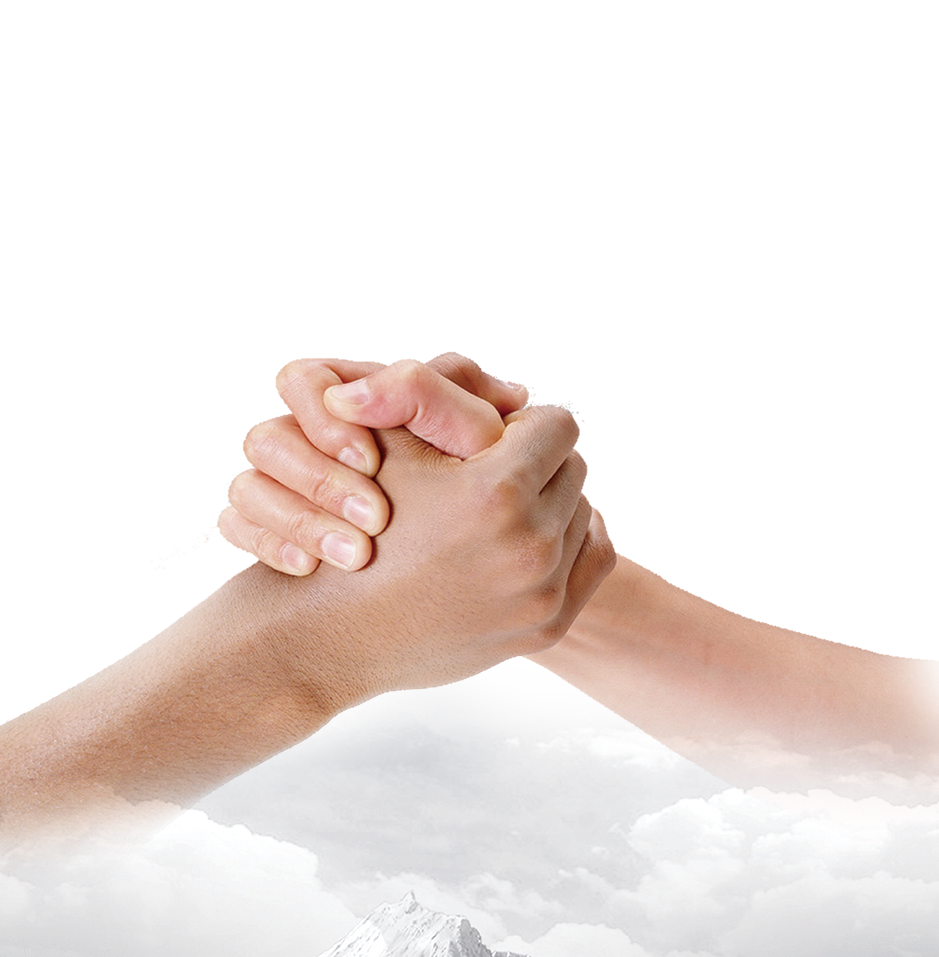 O‘rinlashtirish
n ta elementdan k tadan o’rinlashtirish deb, k tadan bitta elementni, yoki elementlarning tartibi bilan farq qiladigan gruppalarga aytiladi.
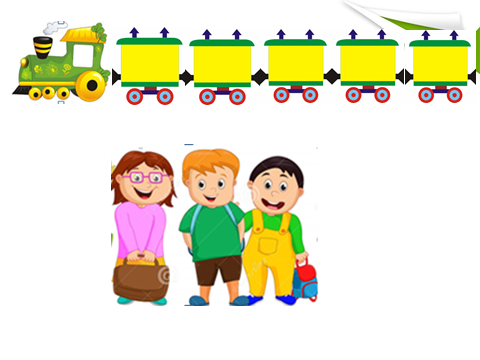 MASALA
6;7;8;9; raqamlaridan jami nechta uch xonali sonlar
 tuzish mumkin?  a) takrorlanmaydigan;   b) takrorlanadigan;
Yechish:
Javob: 24 ta va 64 ta.
O‘rinlashtirish
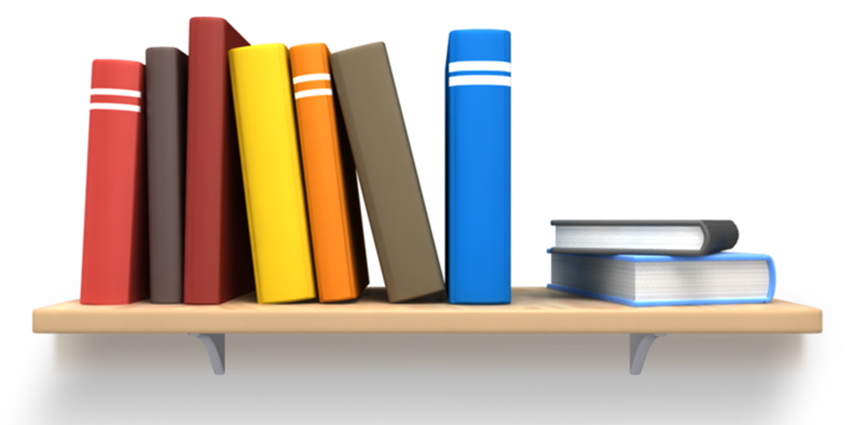 {Aziz, Komil} ≠ {Komil, Aziz} – turli kombinatsiyalar.Bunda tartib muhim. 
Demak, 6 ta elementni 2 tadan o ‘rinlashtirish.
Javob: 30 xil usul.
Masala
5 ta yugurish yo‘lakchasiga 5 ta sportchini necha 
xil usulda joylashtirish mumkin?  3 sportchini-chi?
Javob: 120 xil, 60 xil usul.
Masala
Abonent nomerining 3 ta oxirgi raqamini unutdi. 
Oxirgi raqamlarining xammasi har xil bo‘lsa, u eng ko‘pi
 bilan nechta sonni terib, kerakli nomerni topa oladi?
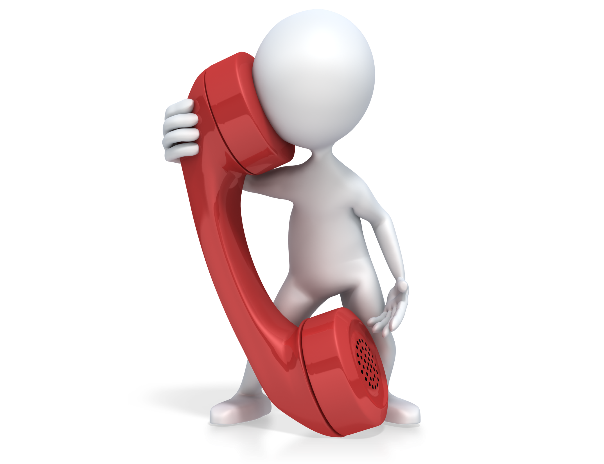 0, 1, 2, 3, 4, 5, 6, 7, 8, 9
Masalada berilgan: n =10 (raqamlar soni) 
                                  k = 3 (elementlar soni)
Javob:  720 urinish
Masala
Kombinatorika
Guruhlash
O‘rin almashtirish
O‘rinlashtirish
Takrorsiz
Takroriy
Mustaqil bajarish uchun topshiriq:
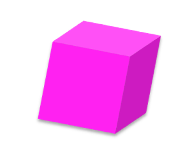 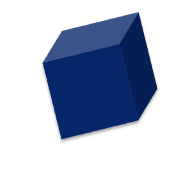 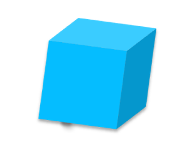 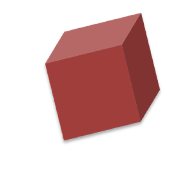 к
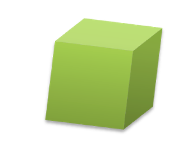 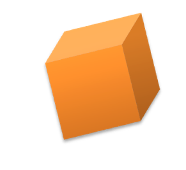 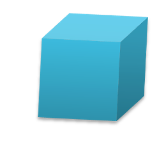 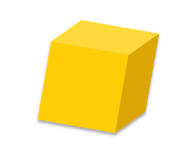 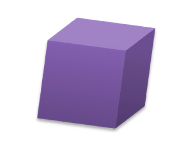 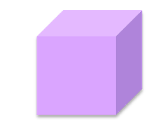 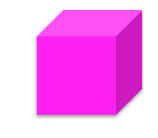 r
m
а
i
n
b
о
a
k
i
503-, 505-, 509- masalalarni yechish (208- bet).
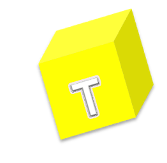 о